Урок психологии 
в начальной школе
 
 Тема: Наши фантазии и образы
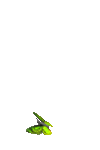 Педагог-психолог МОУ Лицей №2 гор. Волгограда
Галаганова Наталия-Нана Георгиевна
Психология - 
это наука, которая занимается изучением поведения человека, его мыслей, чувств, характера. 
А также изучает фантазии и образы, возникающие в голове человека. 
А как вам, ребята, удается фантазировать? 
Оказывается, в основе фантазии лежит воображение!
Фантазии и образы
Воображение
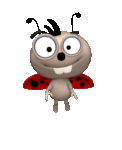 Психология
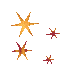 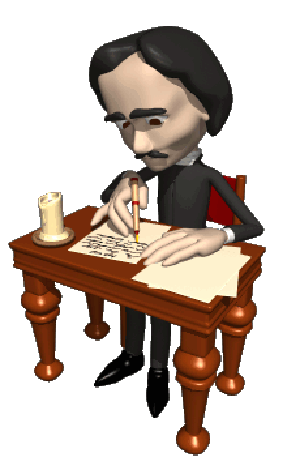 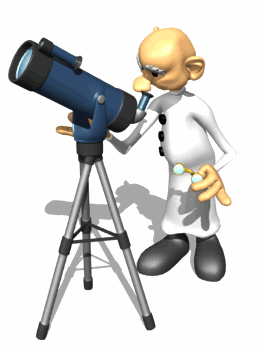 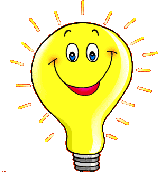 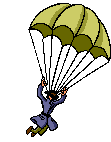 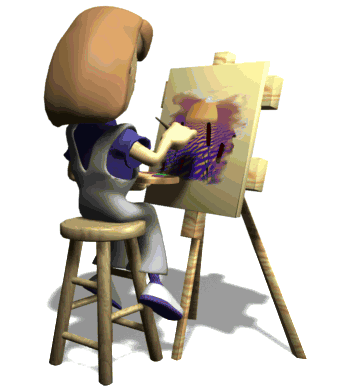 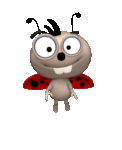 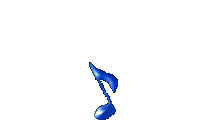 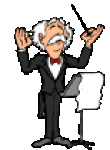 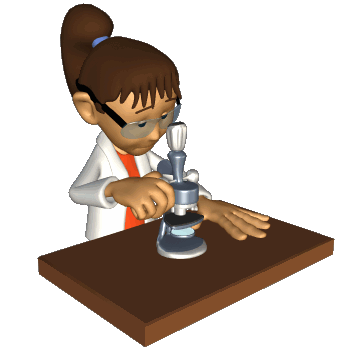 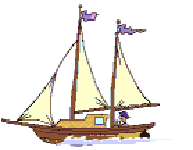 Воображение - это способность представлять отсутствующий предмет  и мысленно манипулировать им!
Оказывается, воображение тесно связано с работой внутренних органов, 
что позволяет управлять их работой!
Представьте, что вы едите желтый сочный лимон
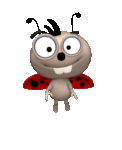 Представьте,
что вы едите самые вкусные конфеты
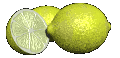 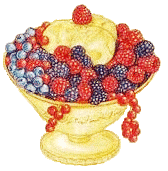 “ВОЛШЕБНОЕ ЯЙЦО”
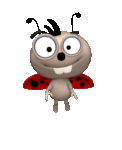 ВОТ ЧТО ПОЛУЧИЛОСЬ У МЕНЯ!
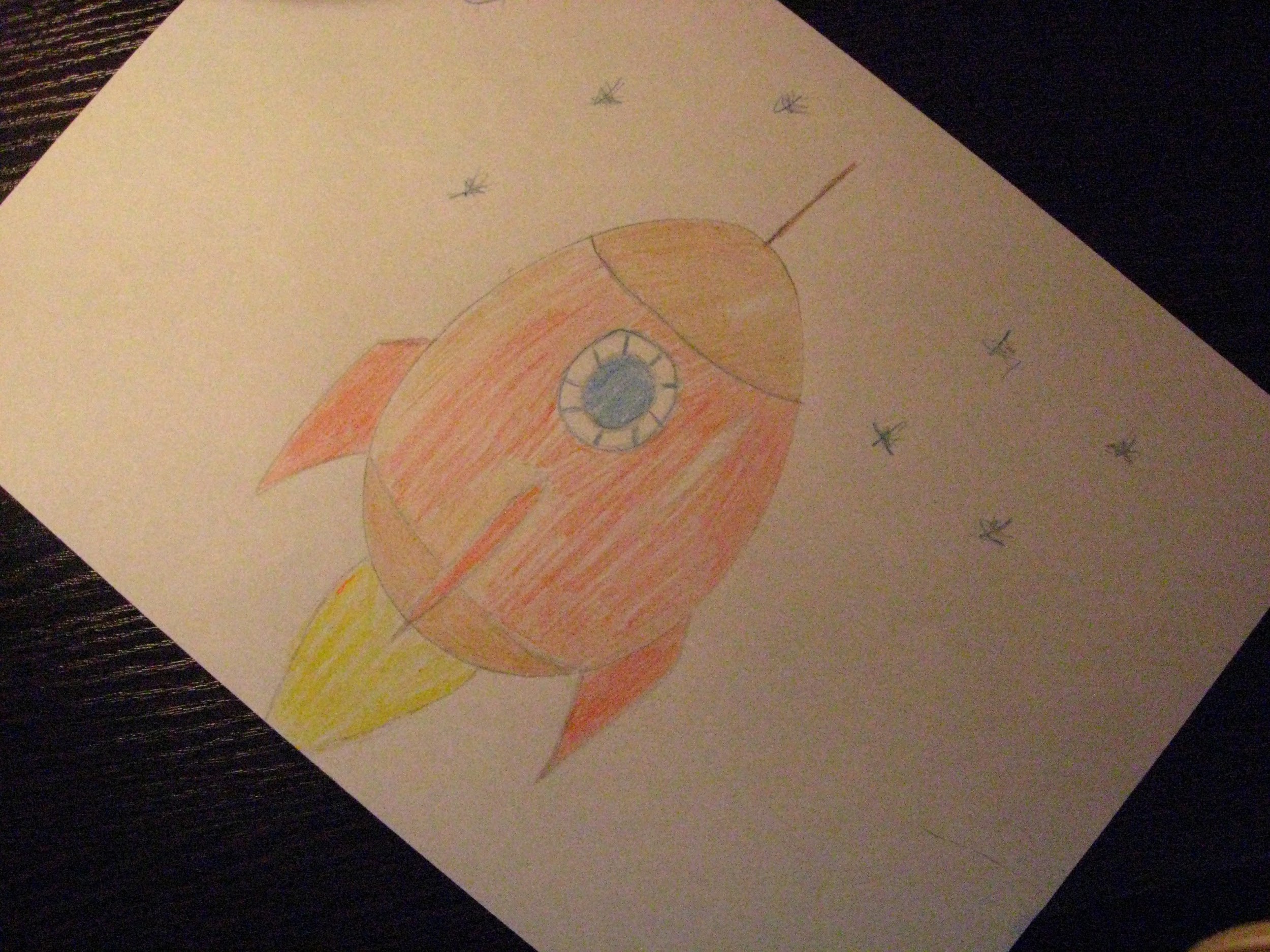 А У ВАС?
ТАКОЕ МОЖЕТ БЫТЬ?
Собака по небу плывет
Волк бродит по лесу
Есть такая наука - психология
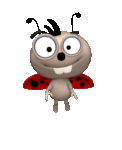 Девочка собаку гладит
Маша вчера летала
Волк сидит на дереве
Домик девочку рисует
Если нет - топните ногой!
Летом выпал снег
В кастрюле чашка
варится
Если да - хлопните в ладоши
Кошка на крыше гуляет
В марте наступила весна
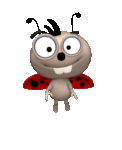 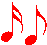 Фантазируем
под
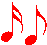 музыку
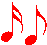 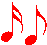 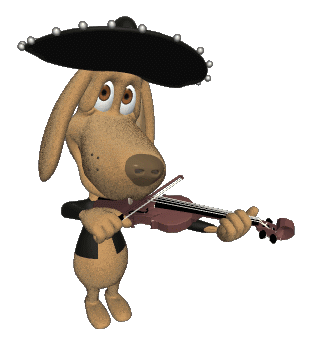 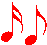 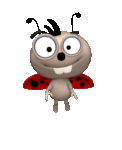 ДО
НОВЫХ
ВСТРЕЧ!
Ребята! 
Не забывайте, что для вас всегда открыта наша “Психологическая почта”!
Пишите письма, мы будем ждать!!!